Seismic events in Central Kazakhstan by data of The National Nuclear Center monitoring network of the Republic of Kazakhstan
Uzbekov Abylay, Mikhailova Natalya 
National Nuclear Center of the Republic of Kazakhstan
P2.3-199
In recent decades, different nature events were recorded on this territory by the NNC RK stations network. The major part of events are mining explosions, there are also induced and nature earthquakes.
The criteria of natural events appearance at seismically low active region of Central Kazakhstan were studied in view of tectonics and anomalies of geophysical fields.
The earthquakes focal are confined to deep faults or faults cross nodes, to the places of about-turn stress sign and orientation of geophysical fields anomalies.
20 mechanisms of earthquakes focal were constructed for Central Kazakhstan.
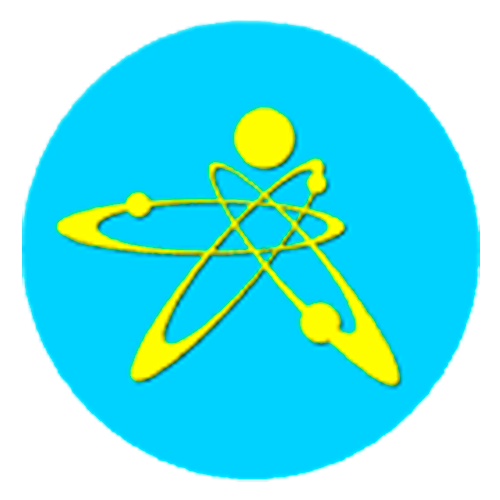 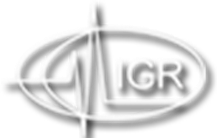 If you want to learn more about this, come see my e-poster during session P2.3.